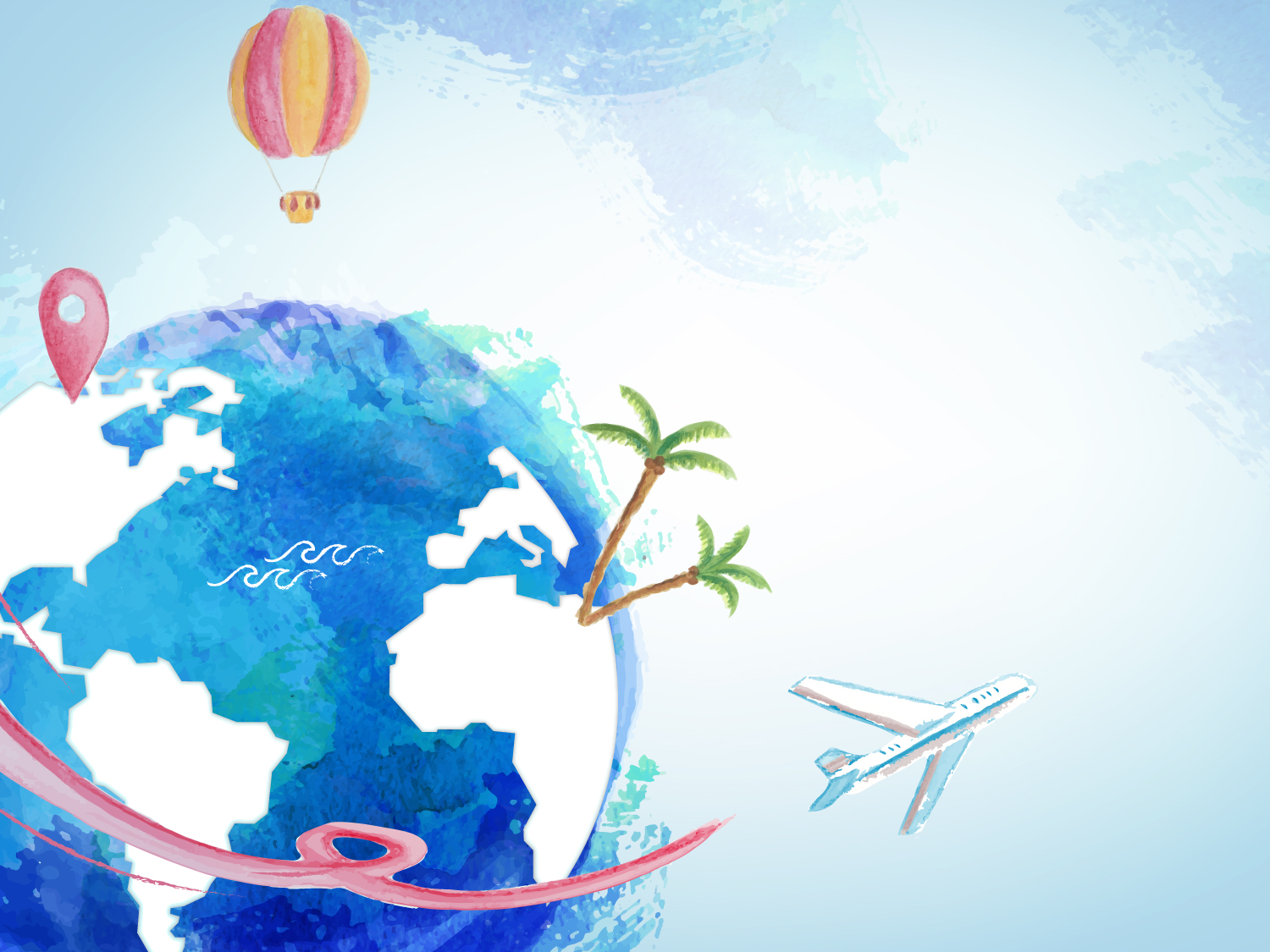 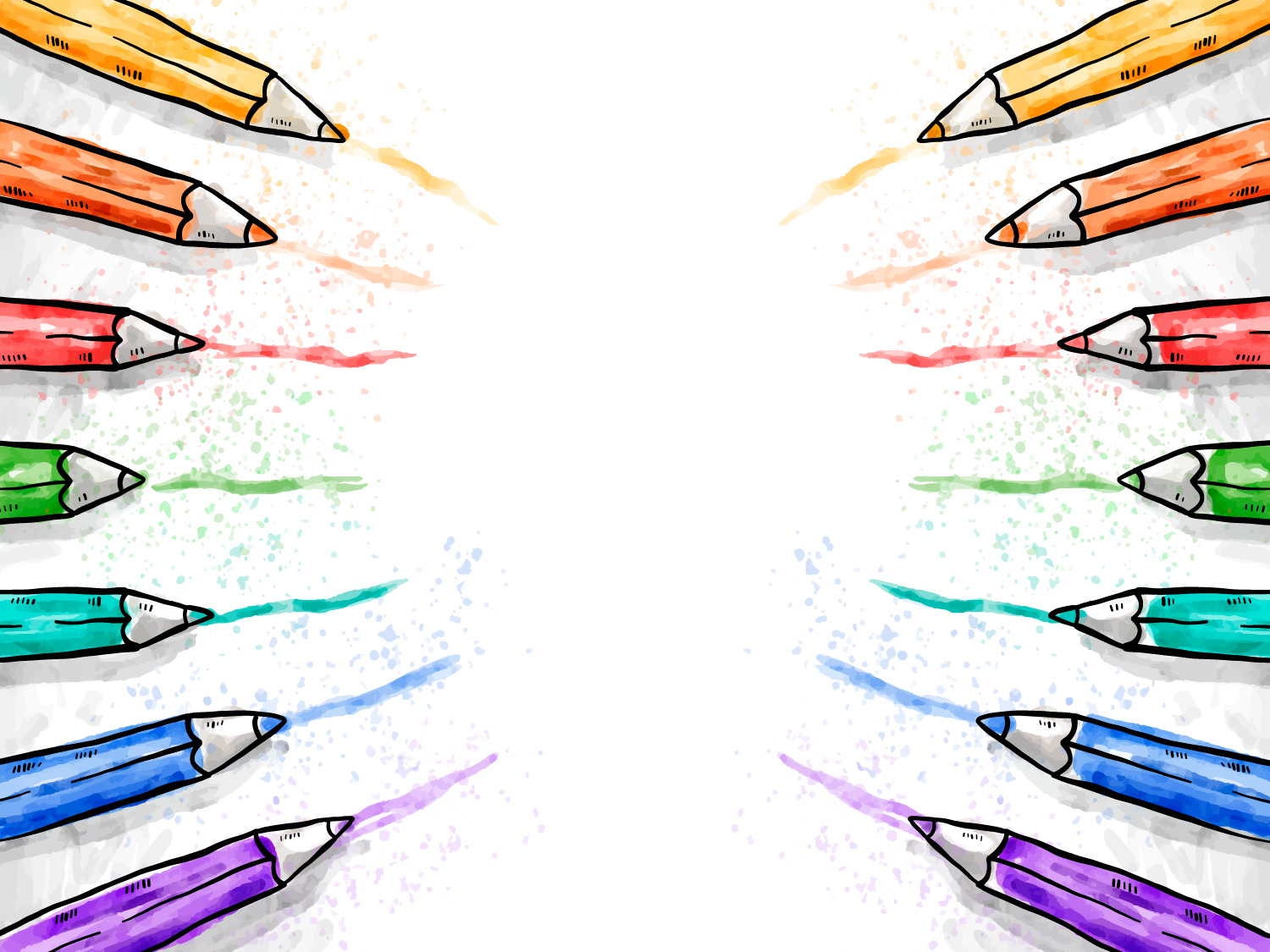 Симметрия 
в живой и неживой природе
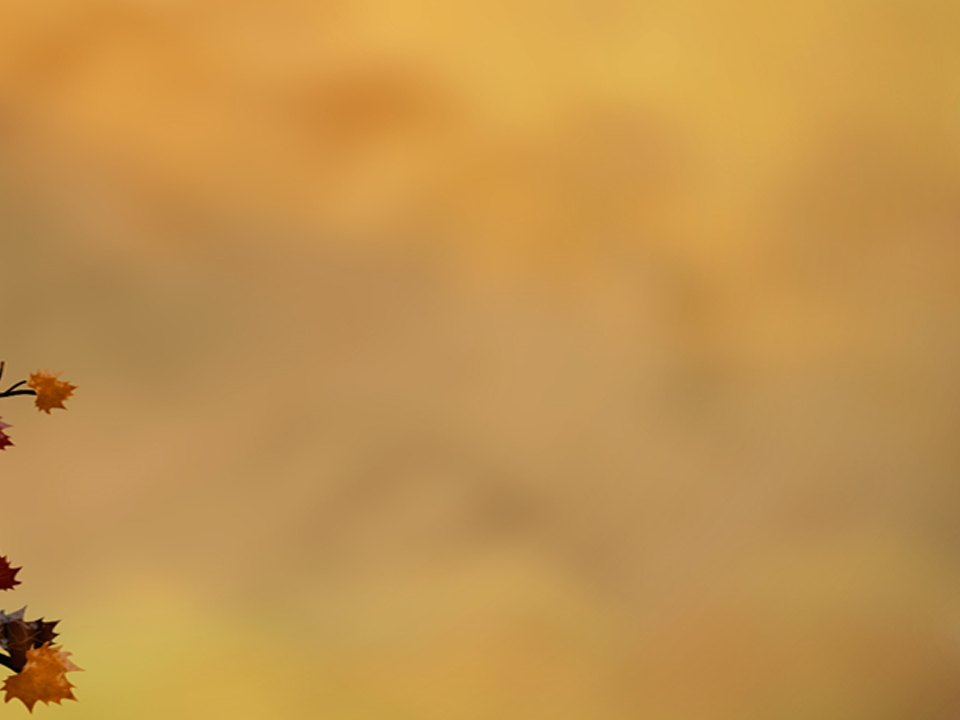 Симметрия в мире растений
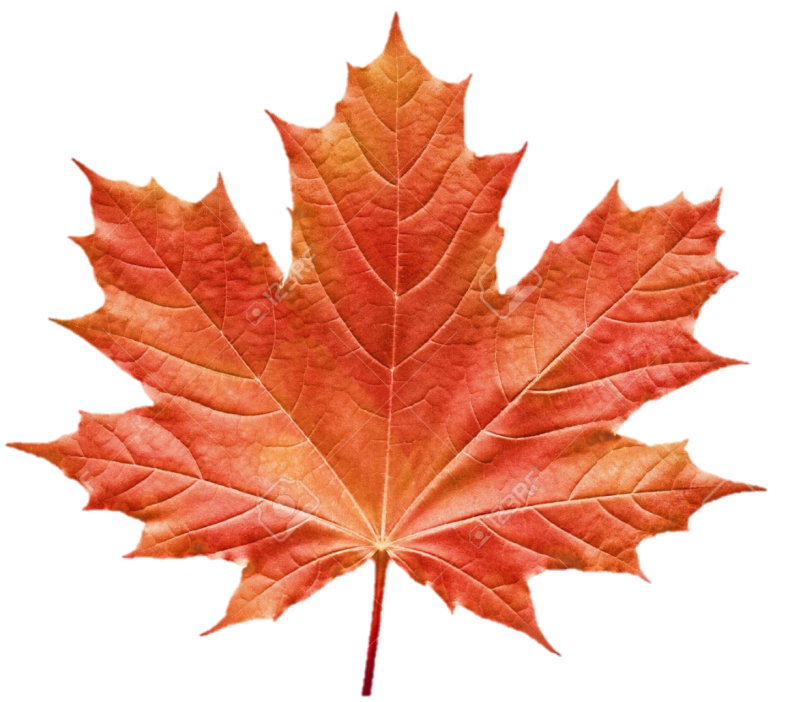 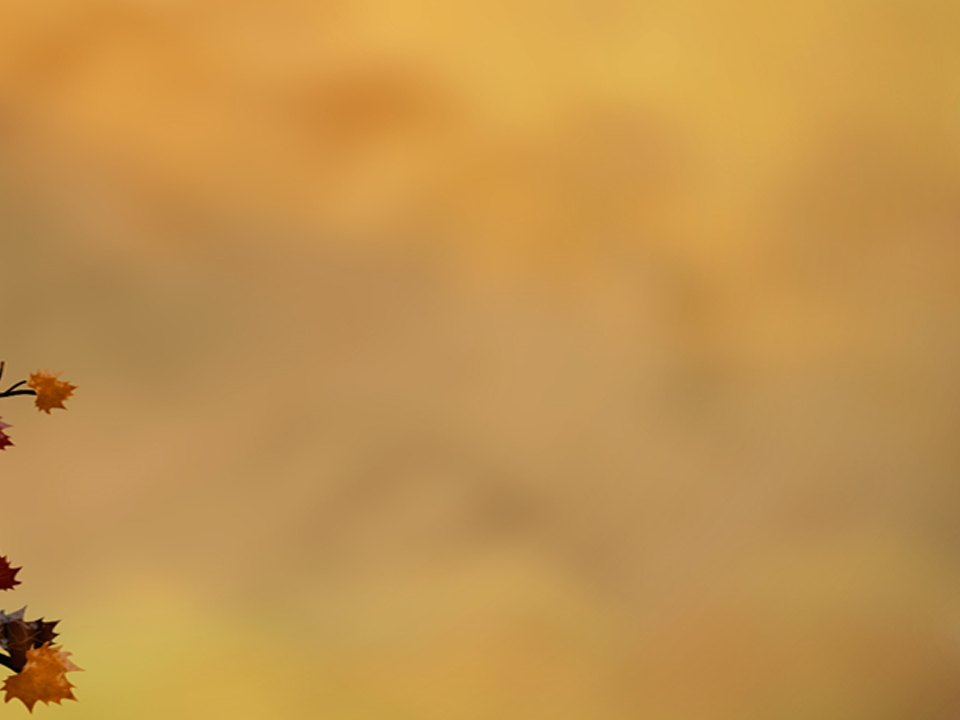 Симметрия в мире растений
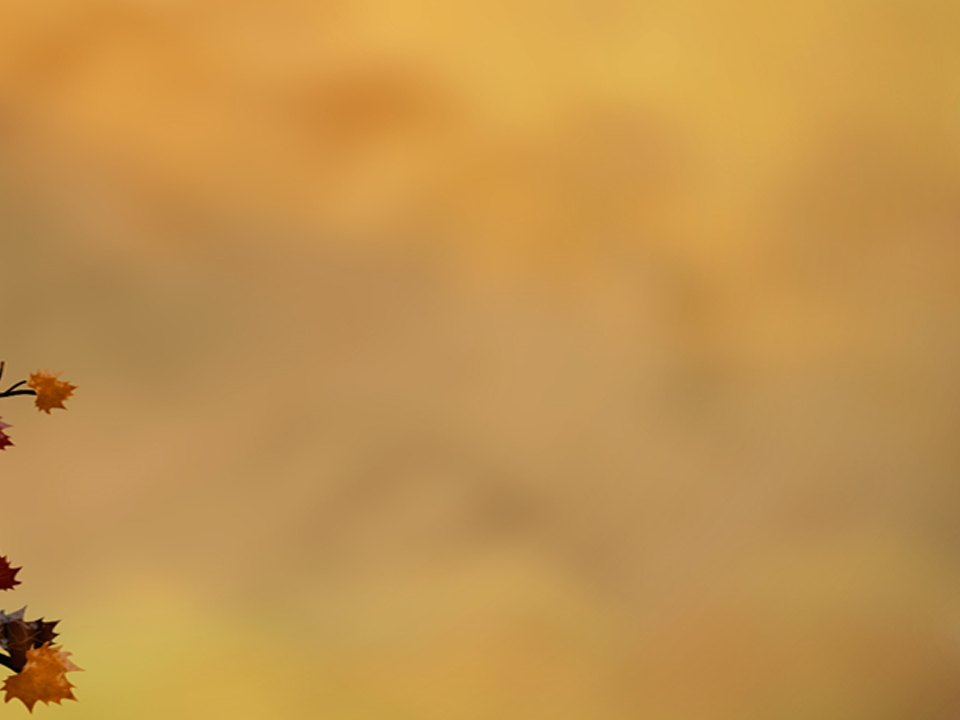 Симметрия в мире растений
Симметрия в архитектуре
Симметрия в архитектуре
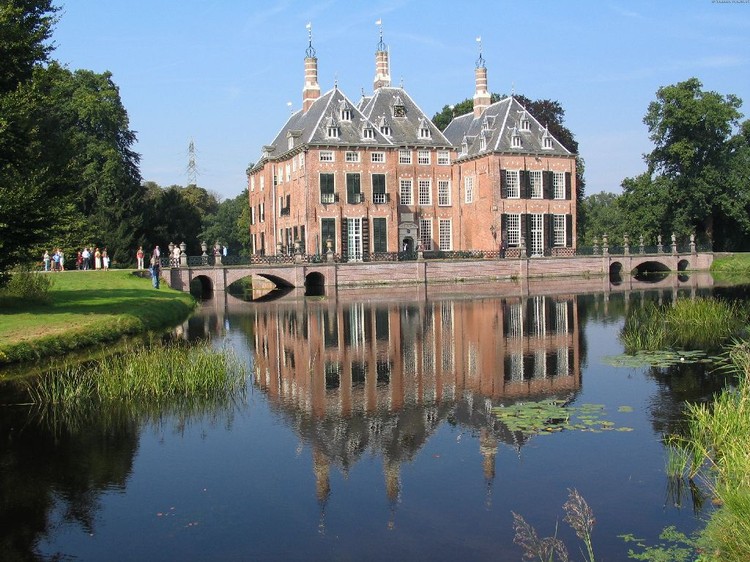 Симметрия в архитектуре
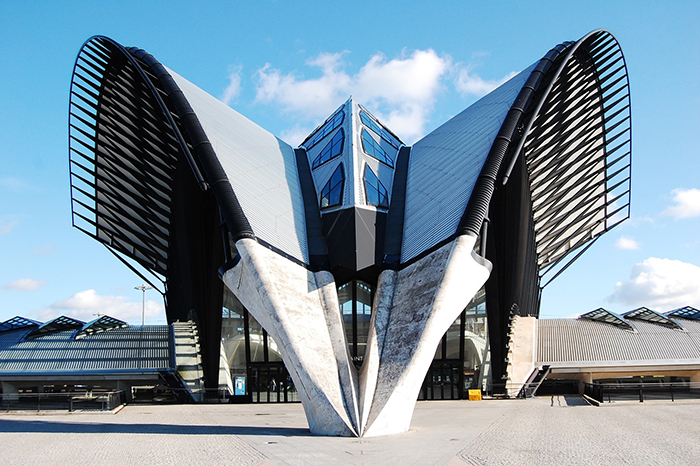 Симметрия в быту
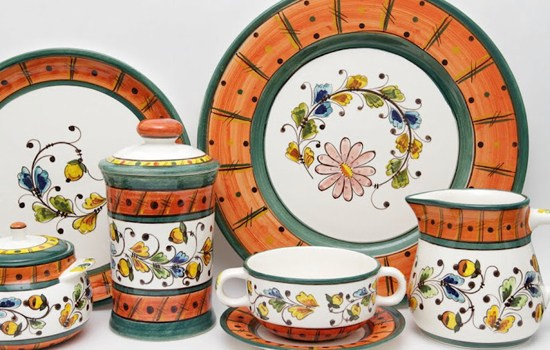 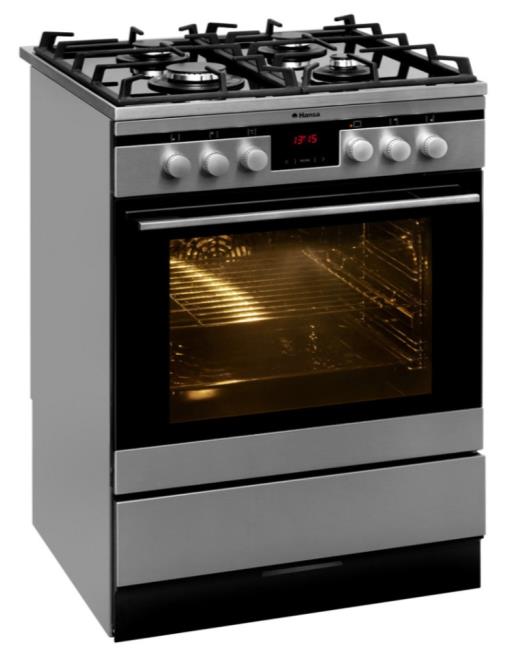 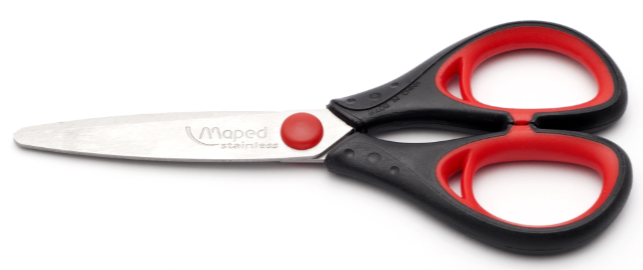 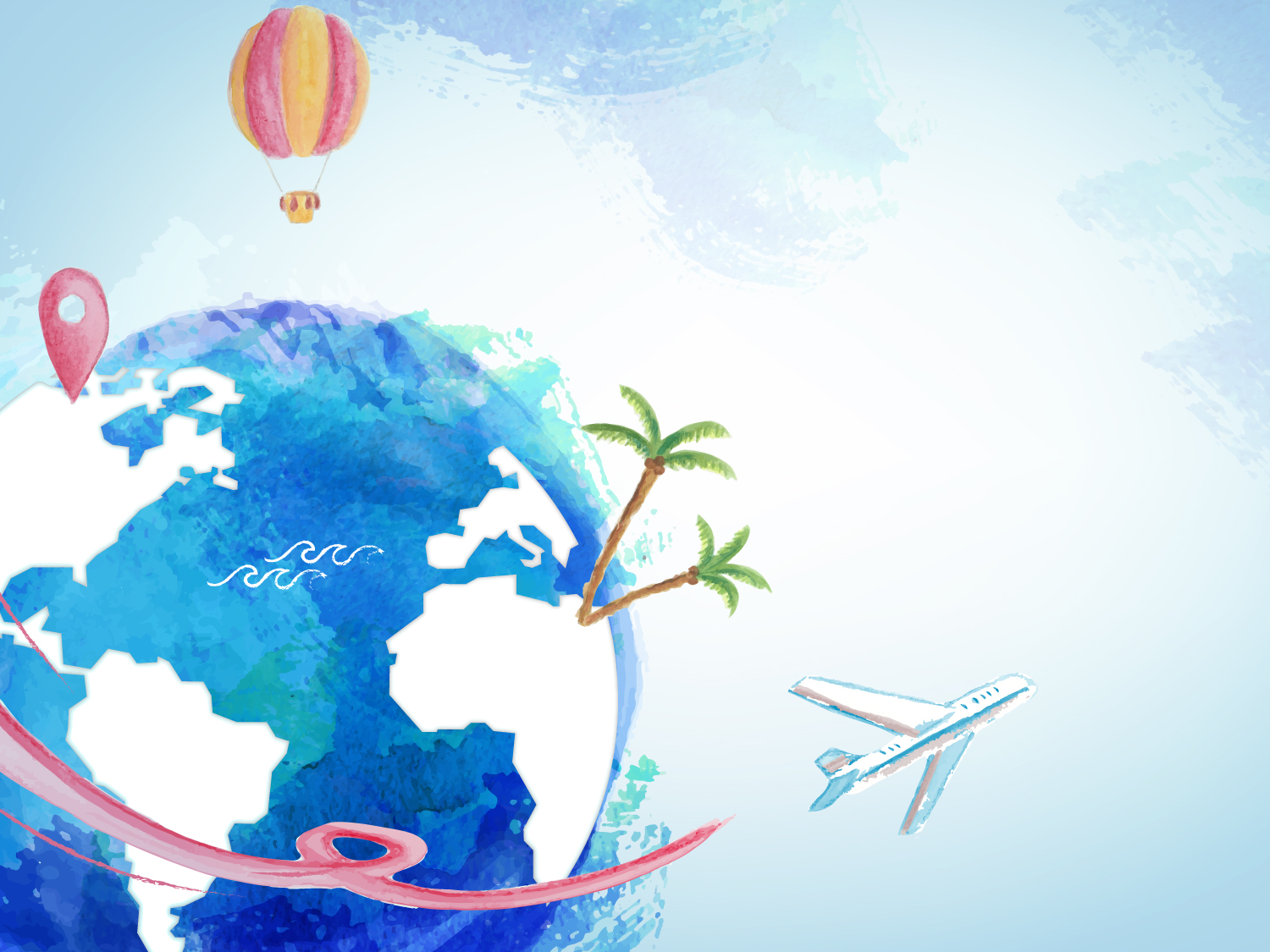 Симметрия – это
 гармония и красота
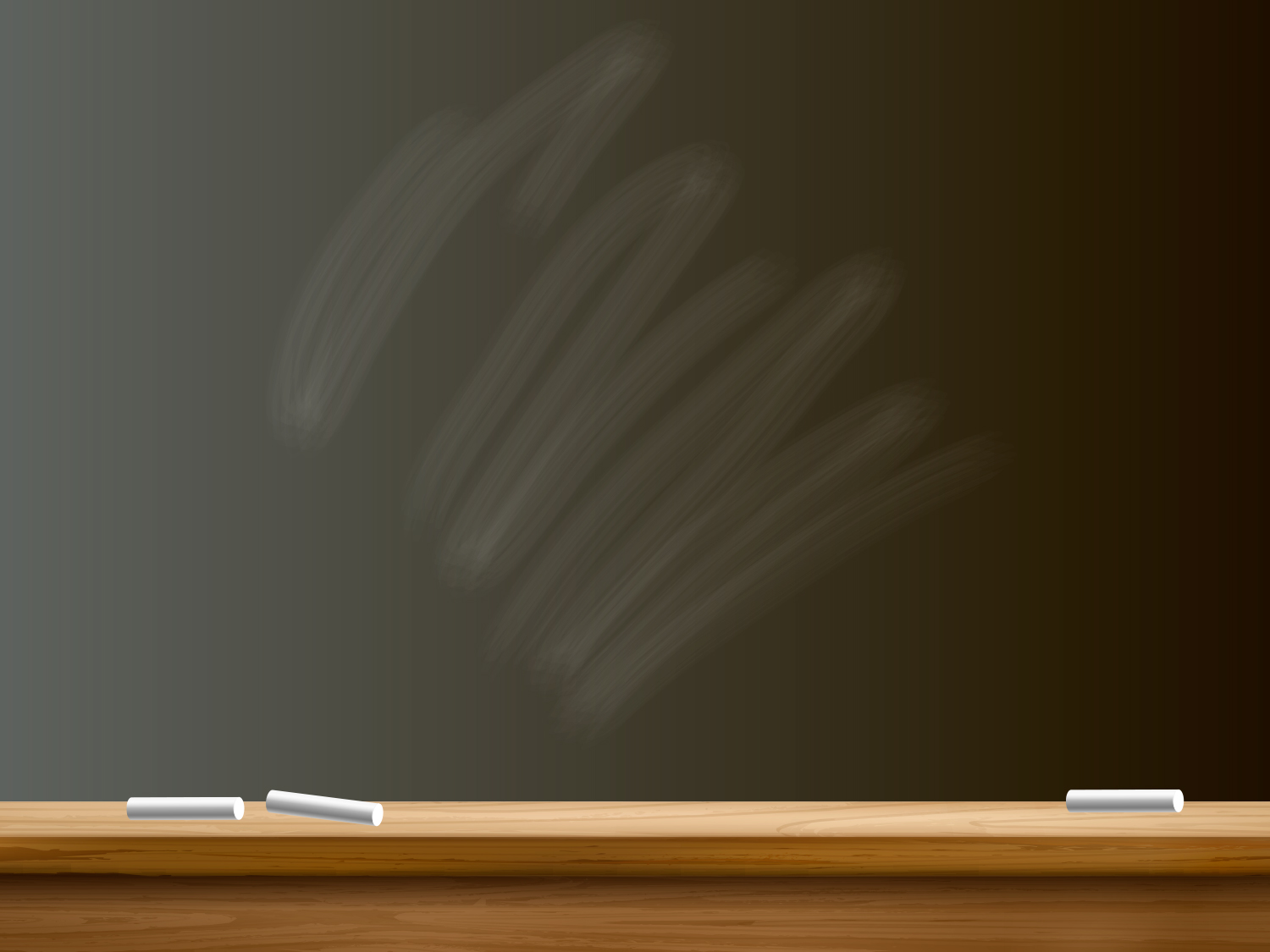 Симметрия – это соразмерное, пропорциональное расположение частей чего-либо по отношению к центру, прямой или плоскости
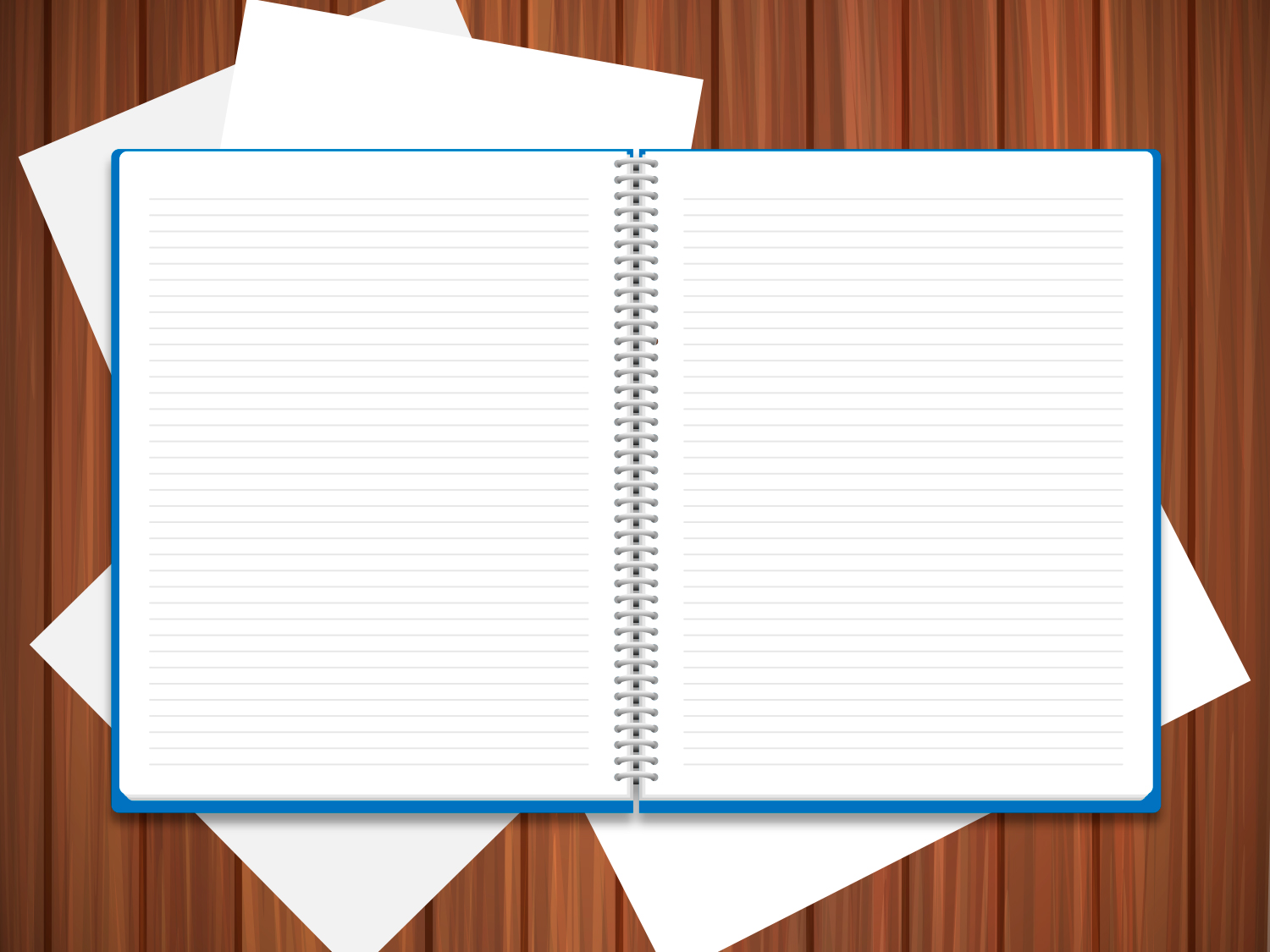 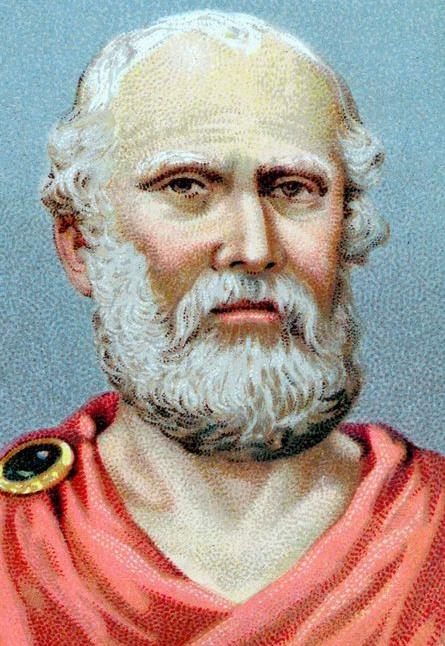 "...быть прекрасным значит быть симметричным и соразмерным".
Платон
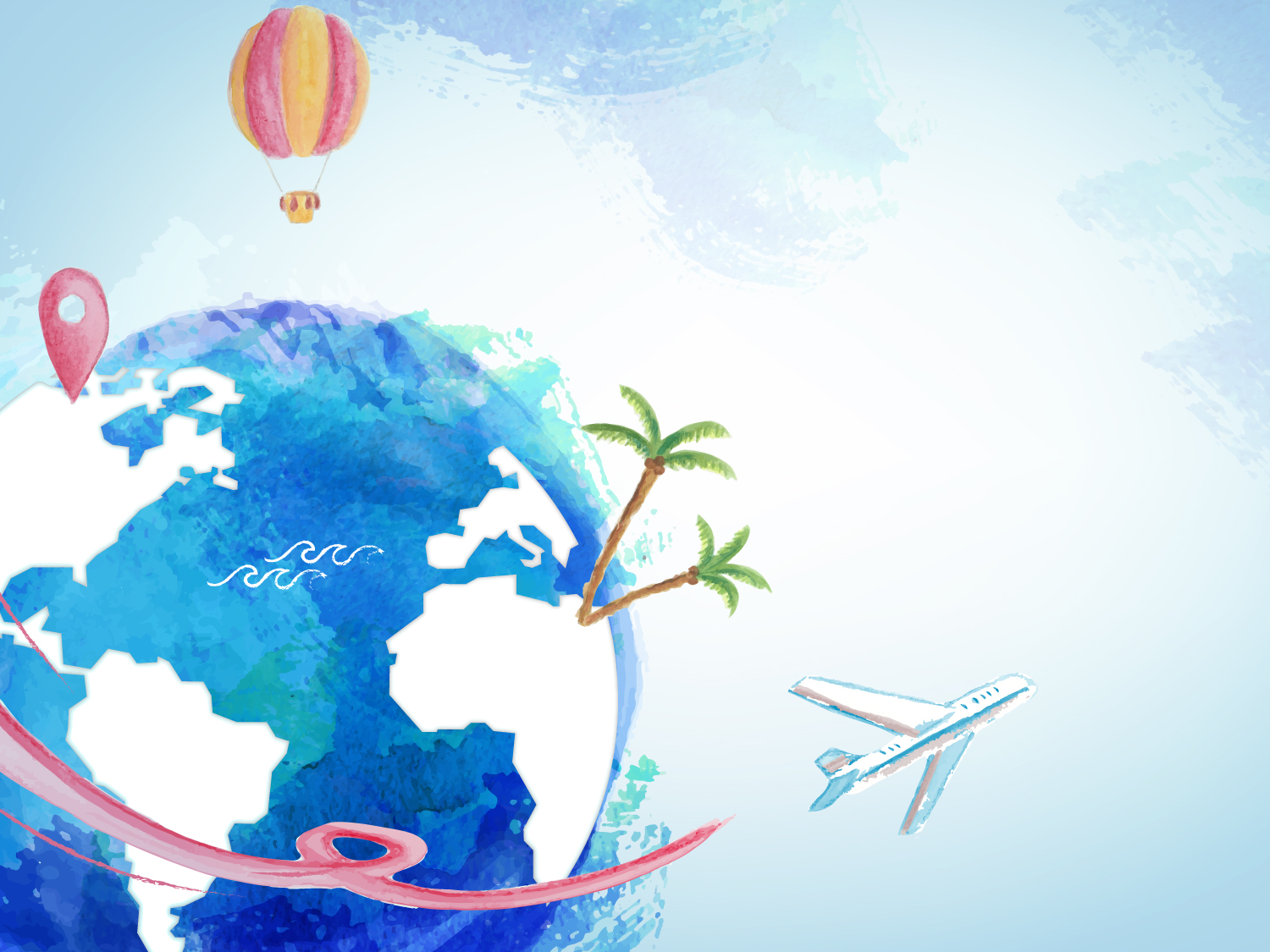 Шевелились у цветка
Все четыре лепестка,
Я сорвать его хотел – 
Он вспорхнул и улетел.
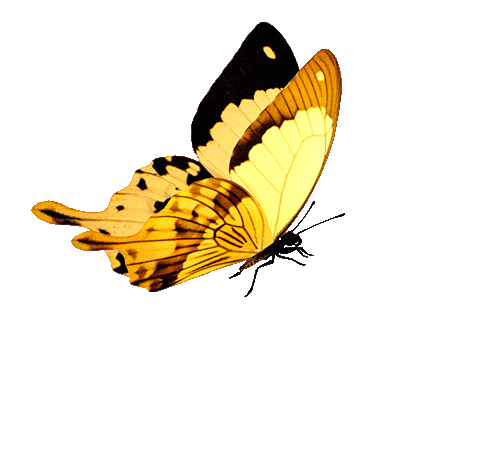